20
19
18
17
July Temperature (C)
16
15
14
13
1650
1700
1750
1800
1850
1900
1950
2000
20
19
18
17
July Temperature (C)
16
15
14
13
1970
1975
1980
1985
1990
1995
2000
Figure 7.1
Ecological Climatology © 2008 G. Bonan
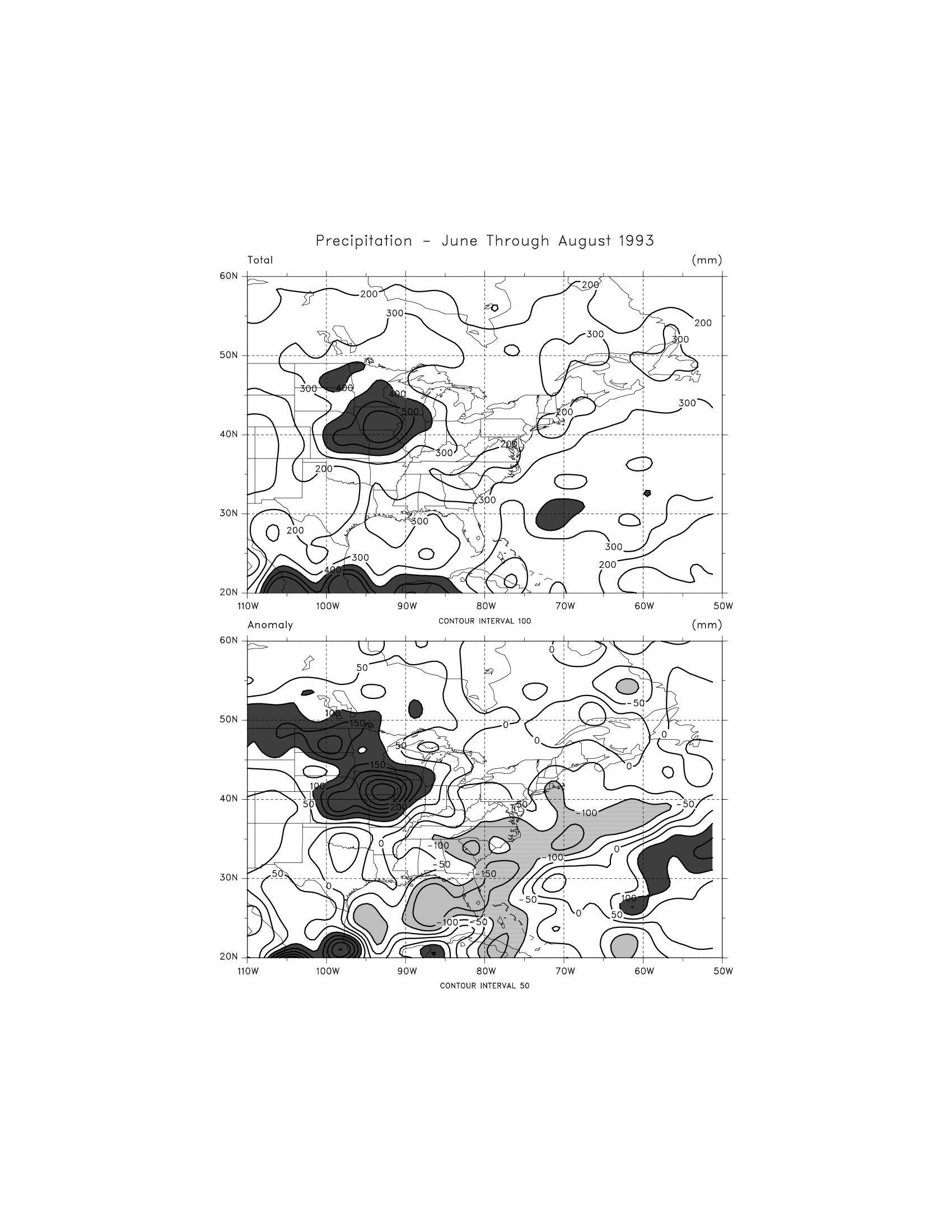 Figure 7.2
Ecological Climatology © 2008 G. Bonan
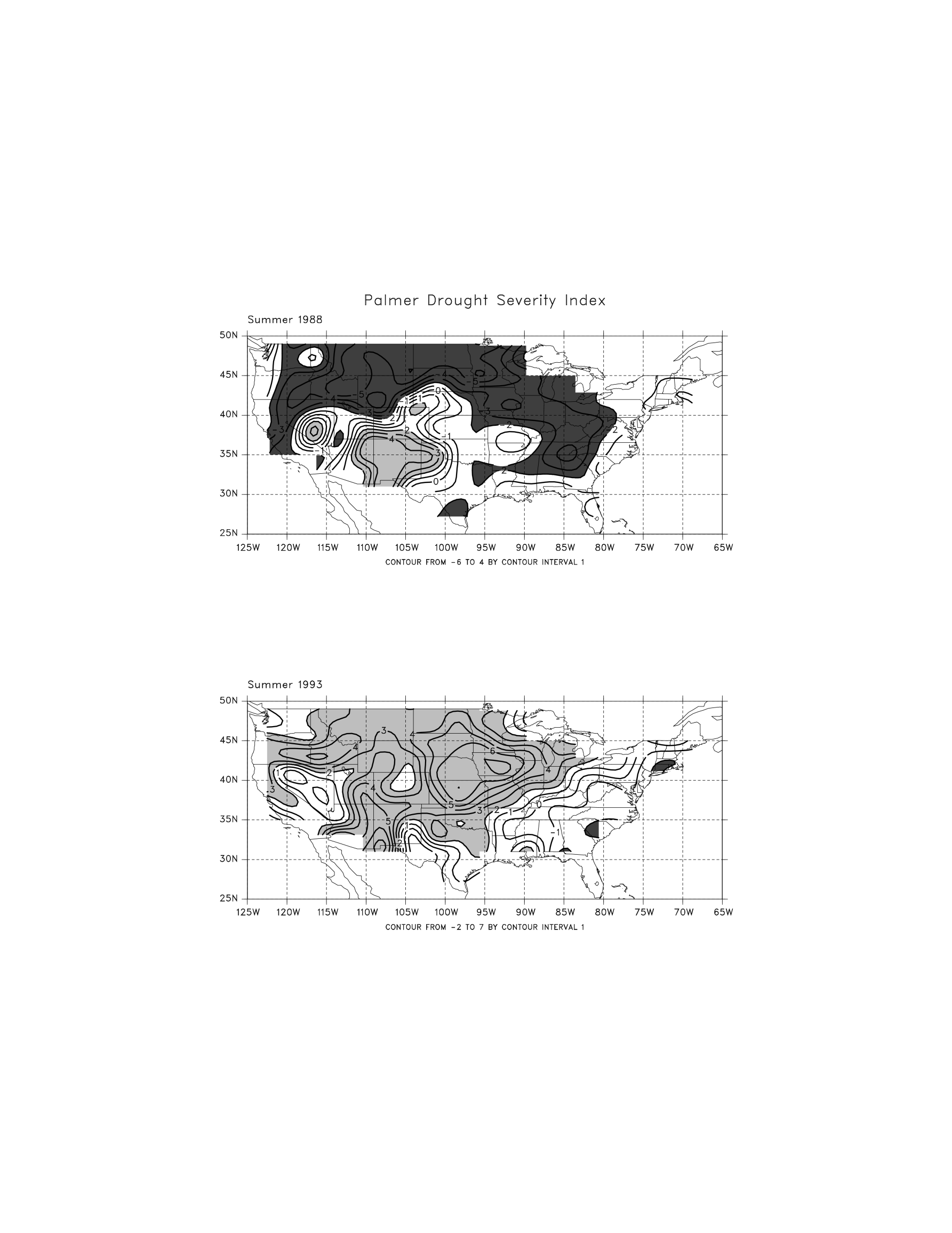 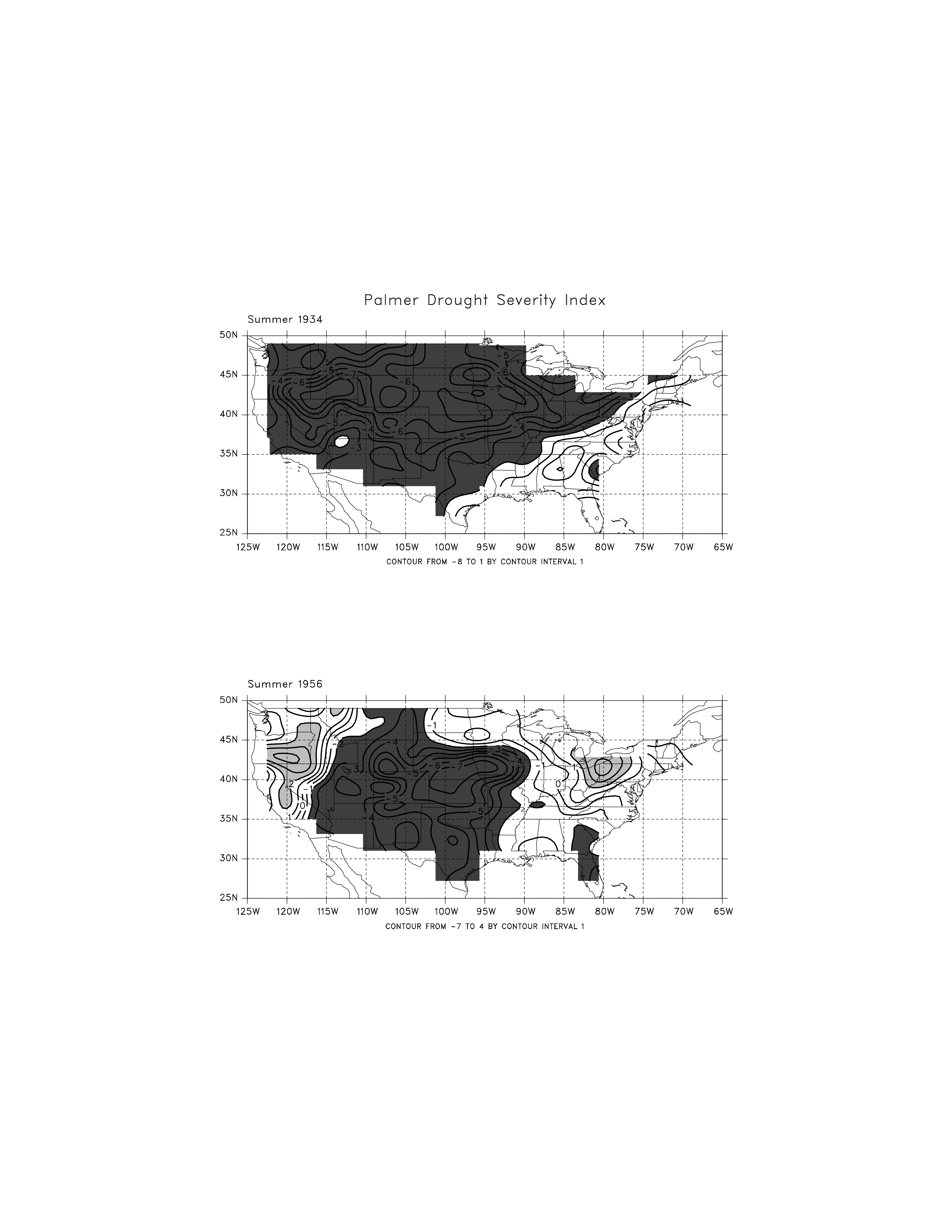 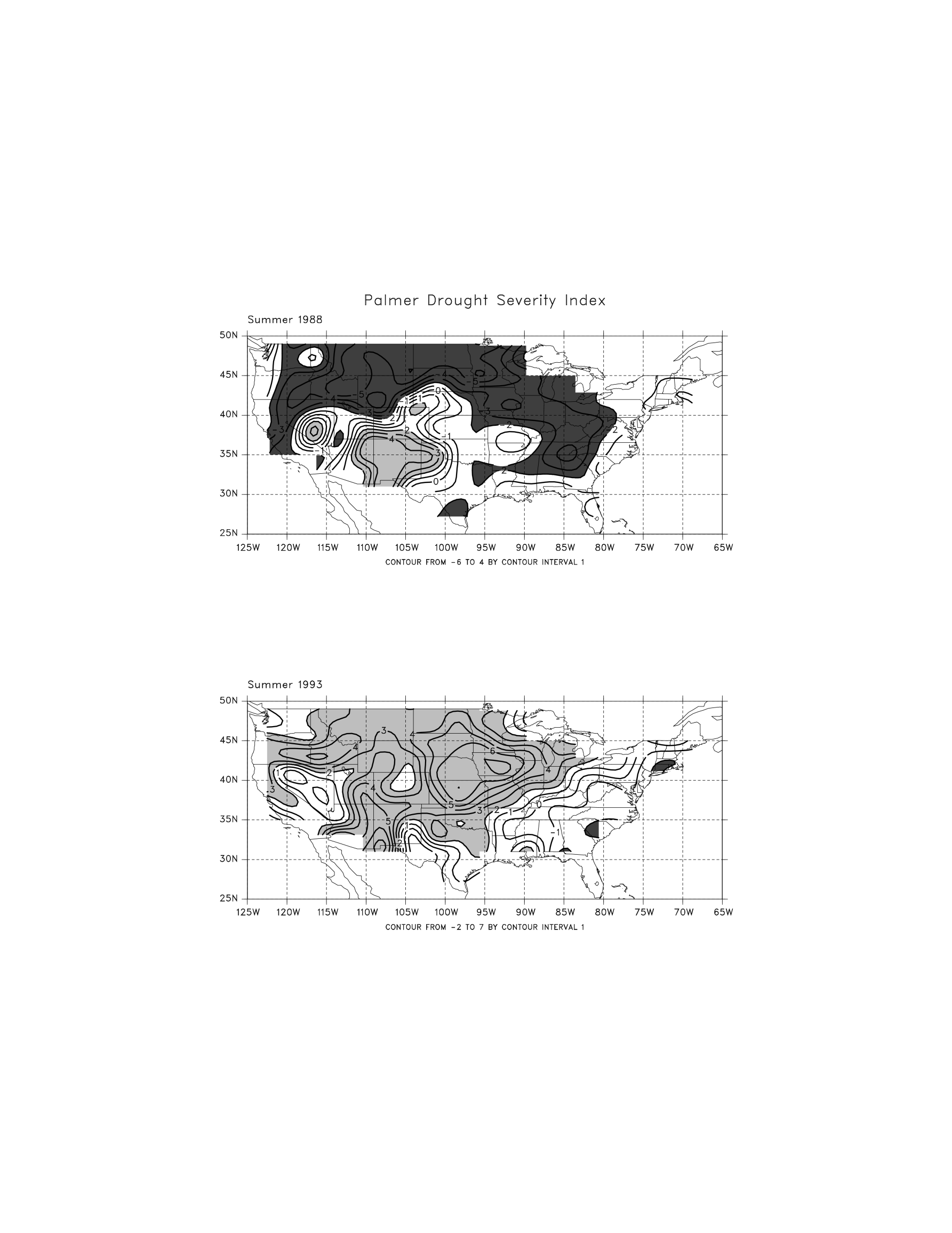 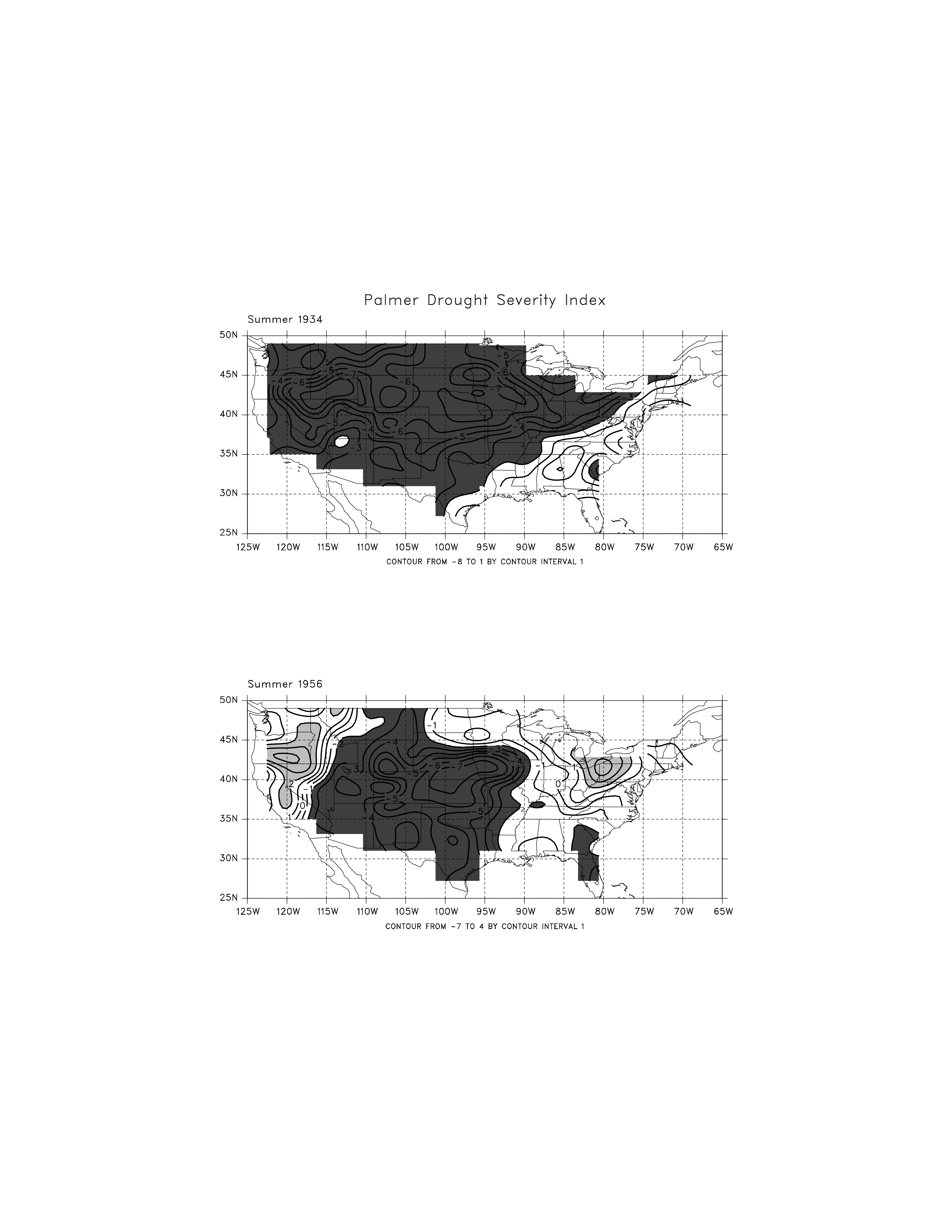 Figure 7.3
Ecological Climatology © 2008 G. Bonan
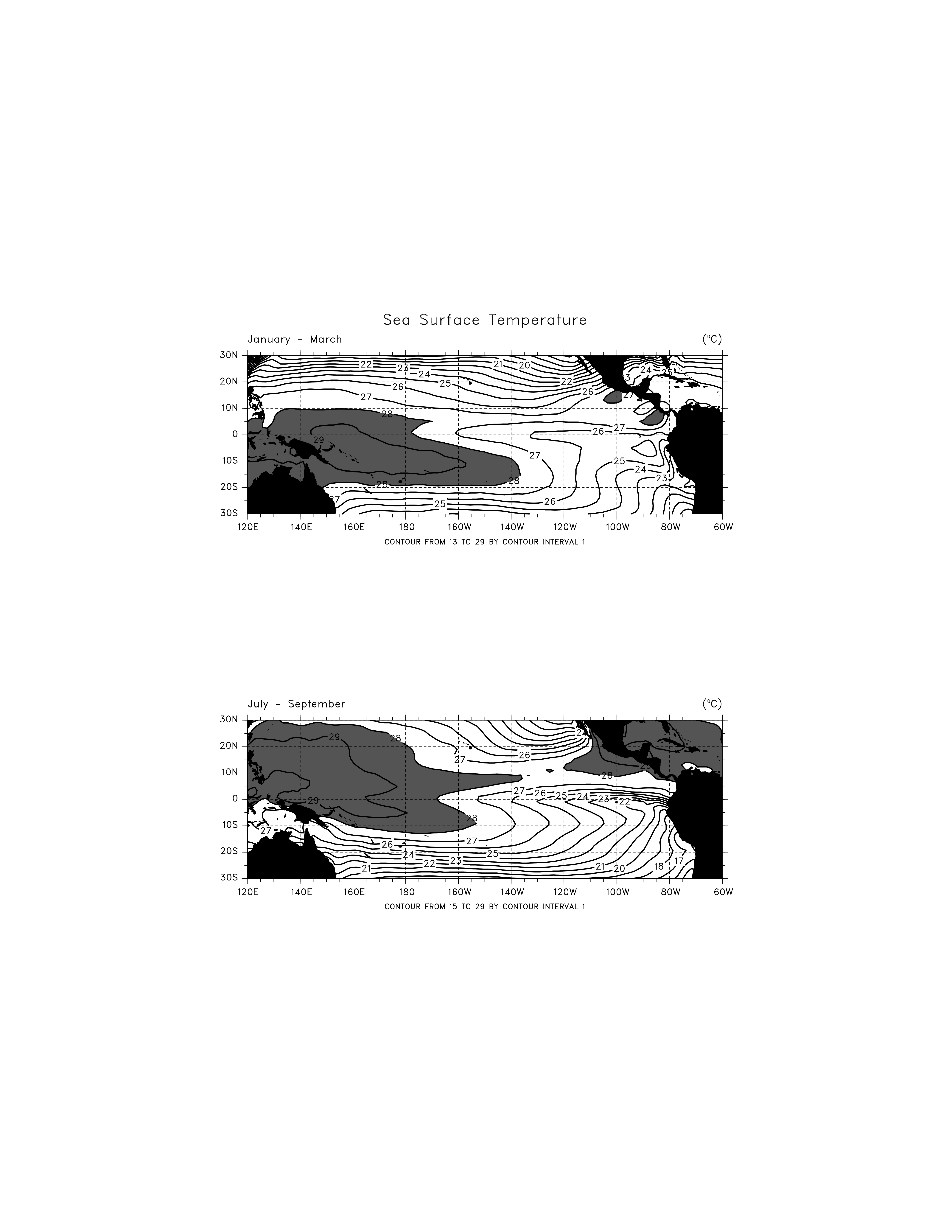 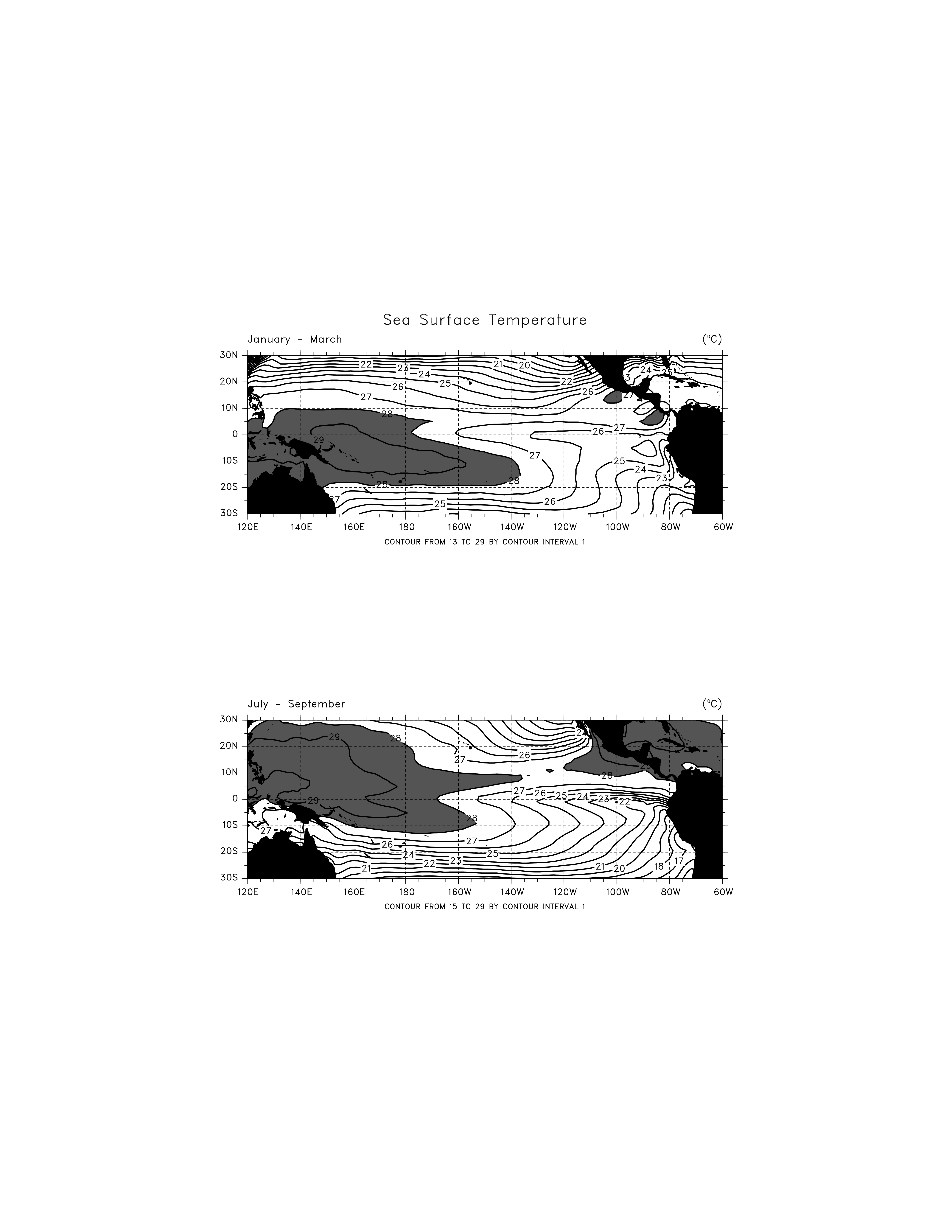 Figure 7.4
Ecological Climatology © 2008 G. Bonan
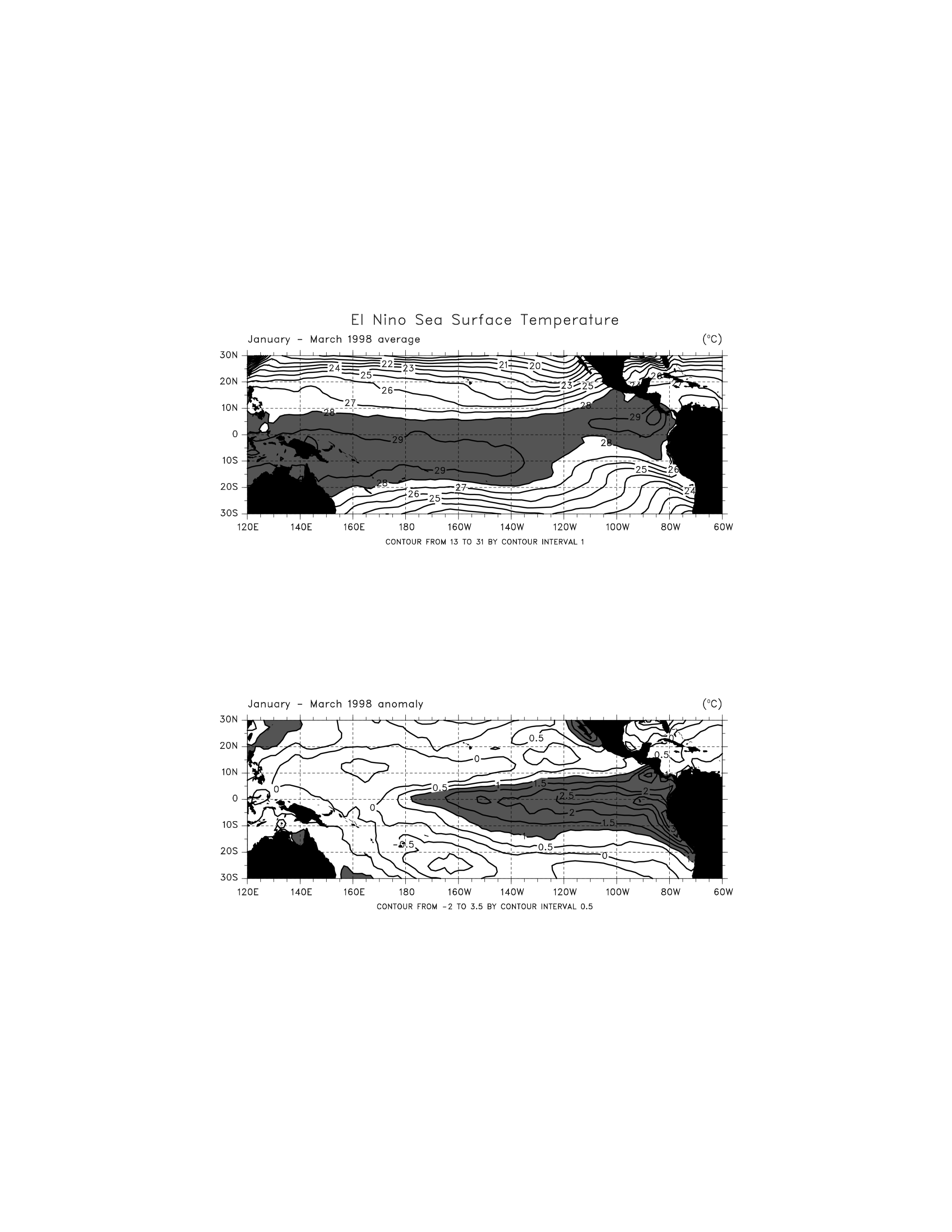 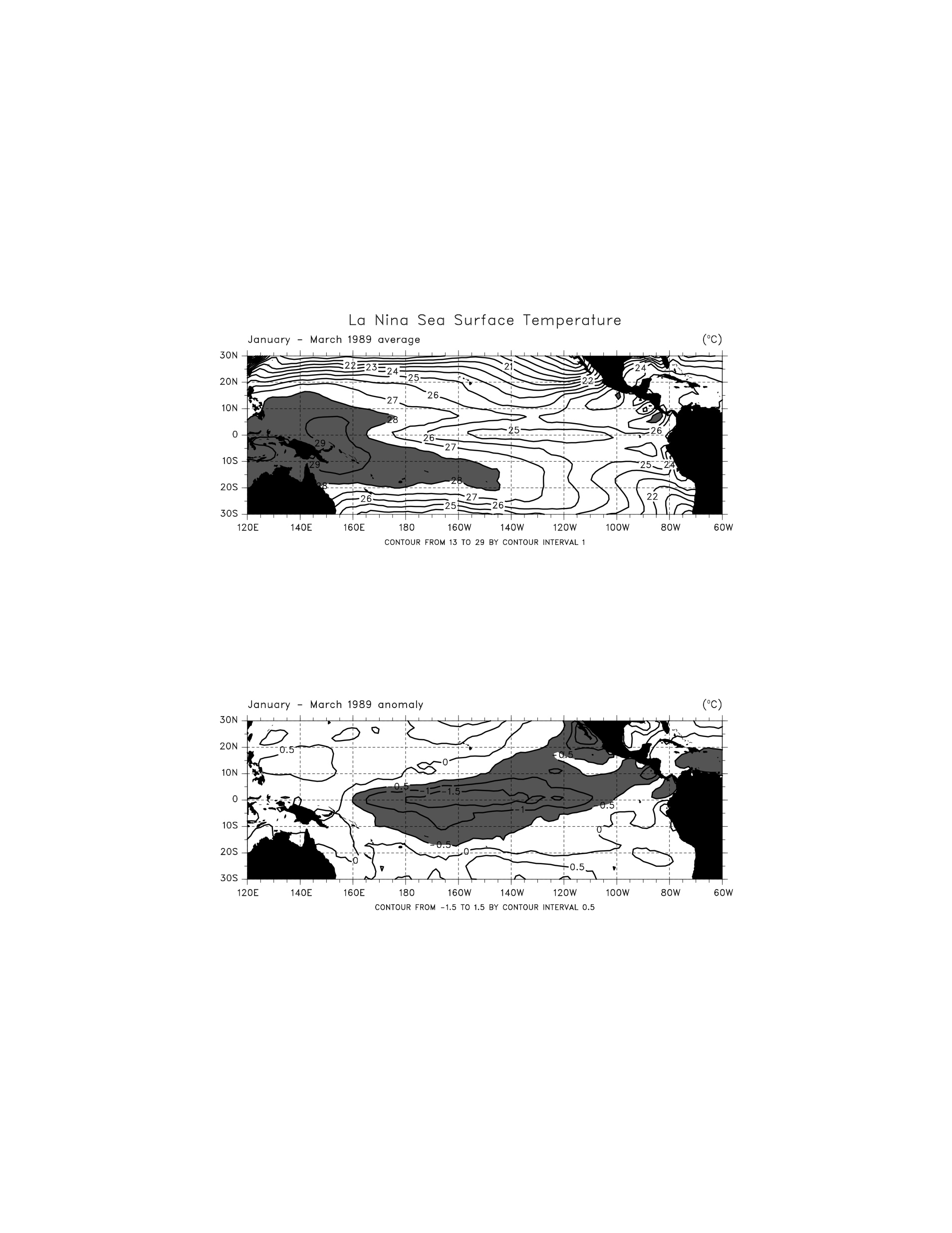 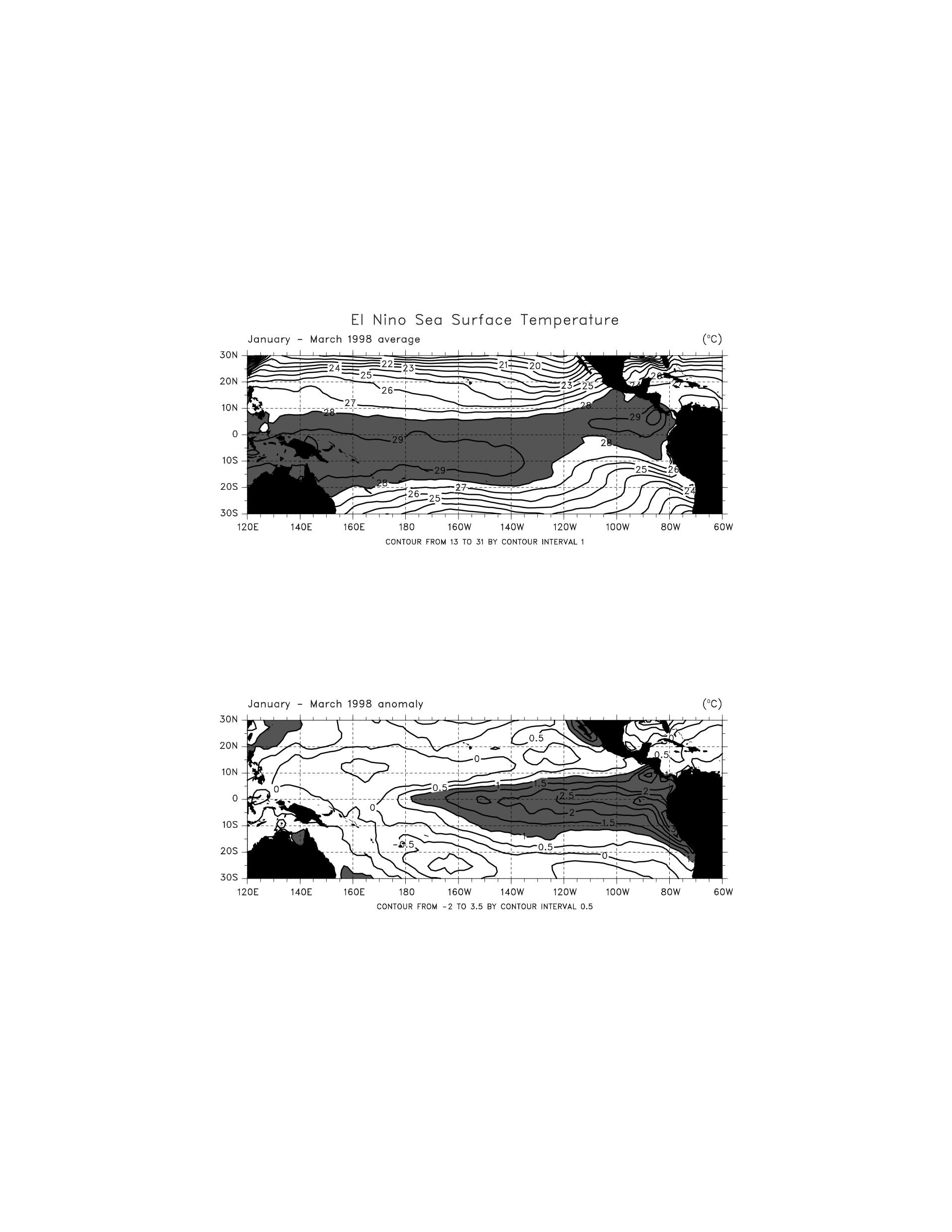 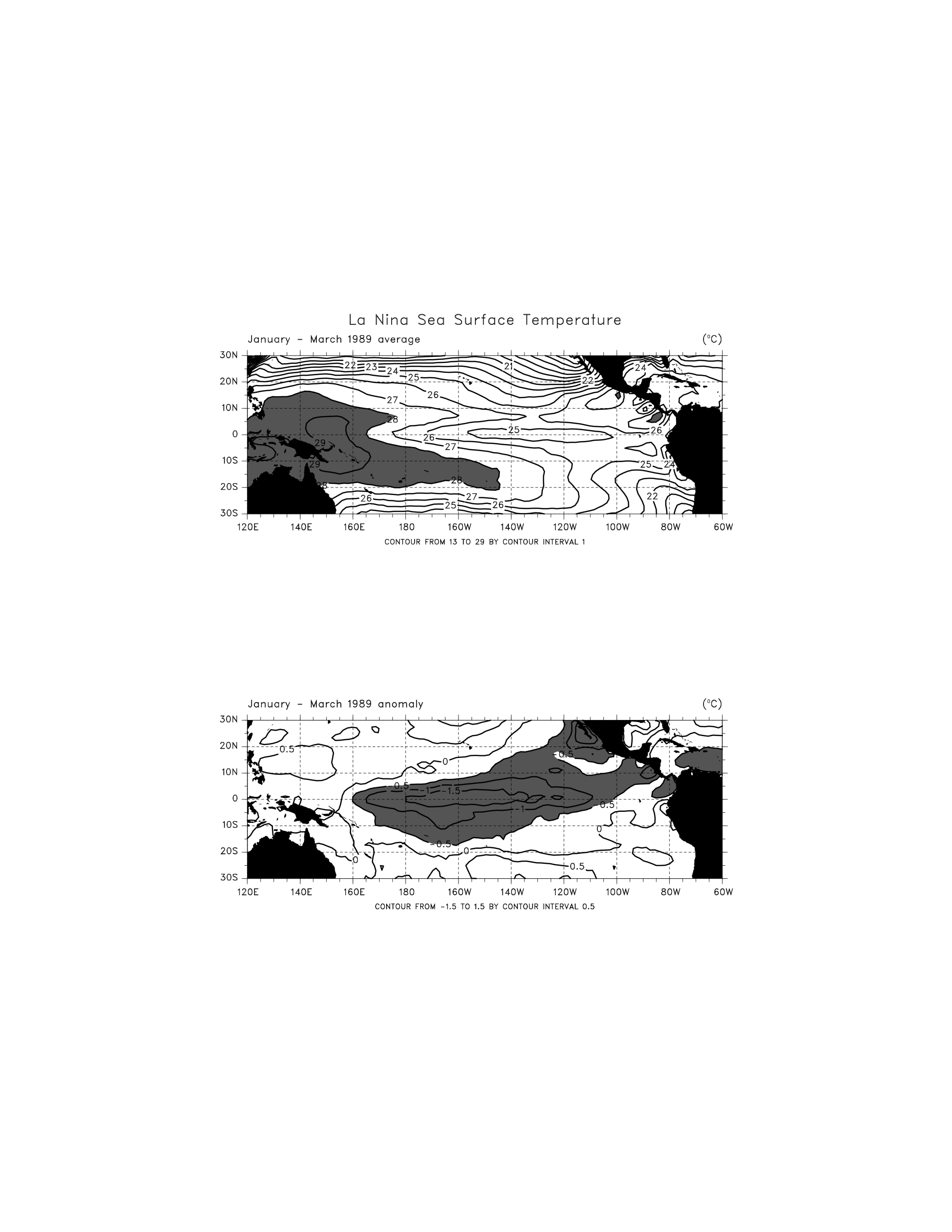 Figure 7.5
Ecological Climatology © 2008 G. Bonan
Warm Water
Cold Water
Warm Water
Cold Water
Figure 7.6
Ecological Climatology © 2008 G. Bonan
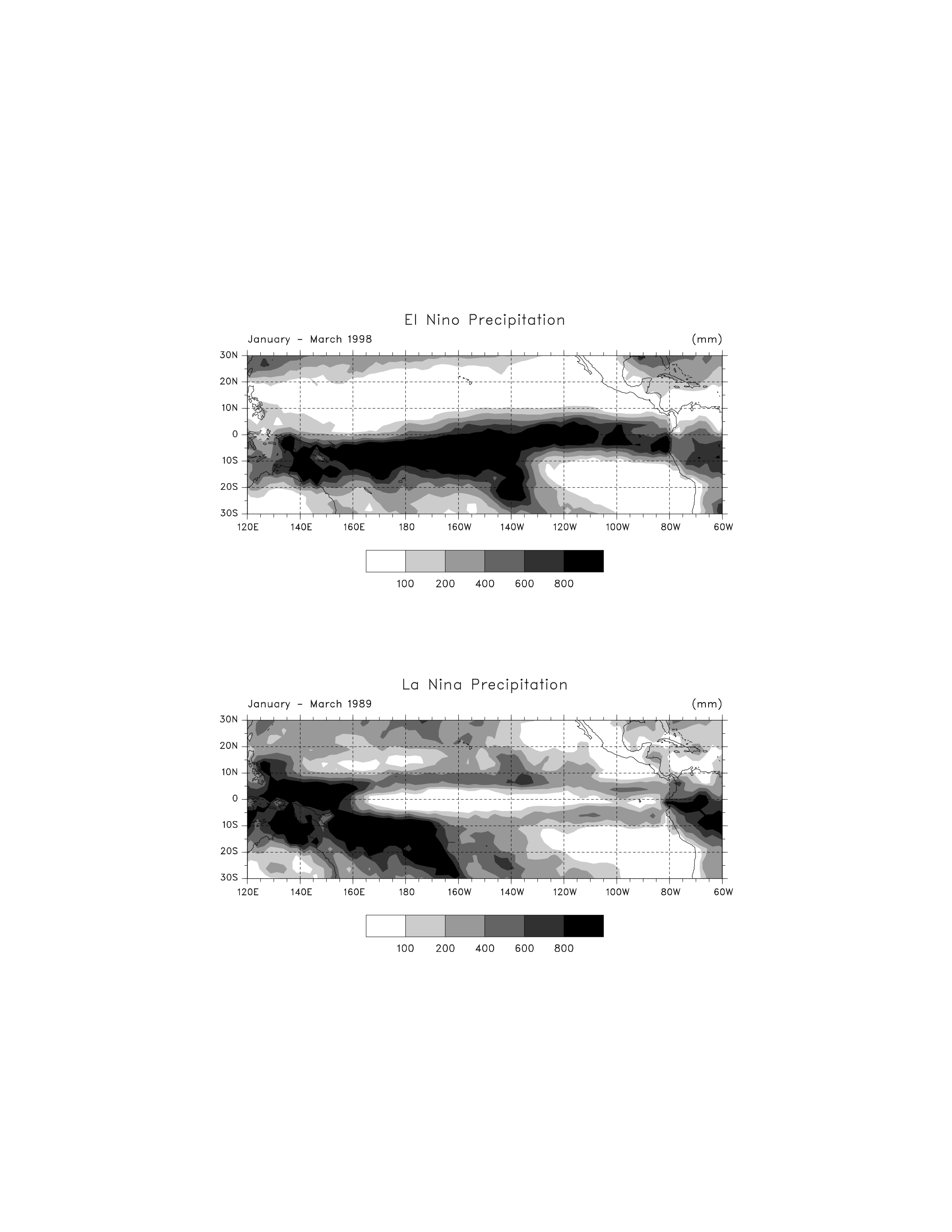 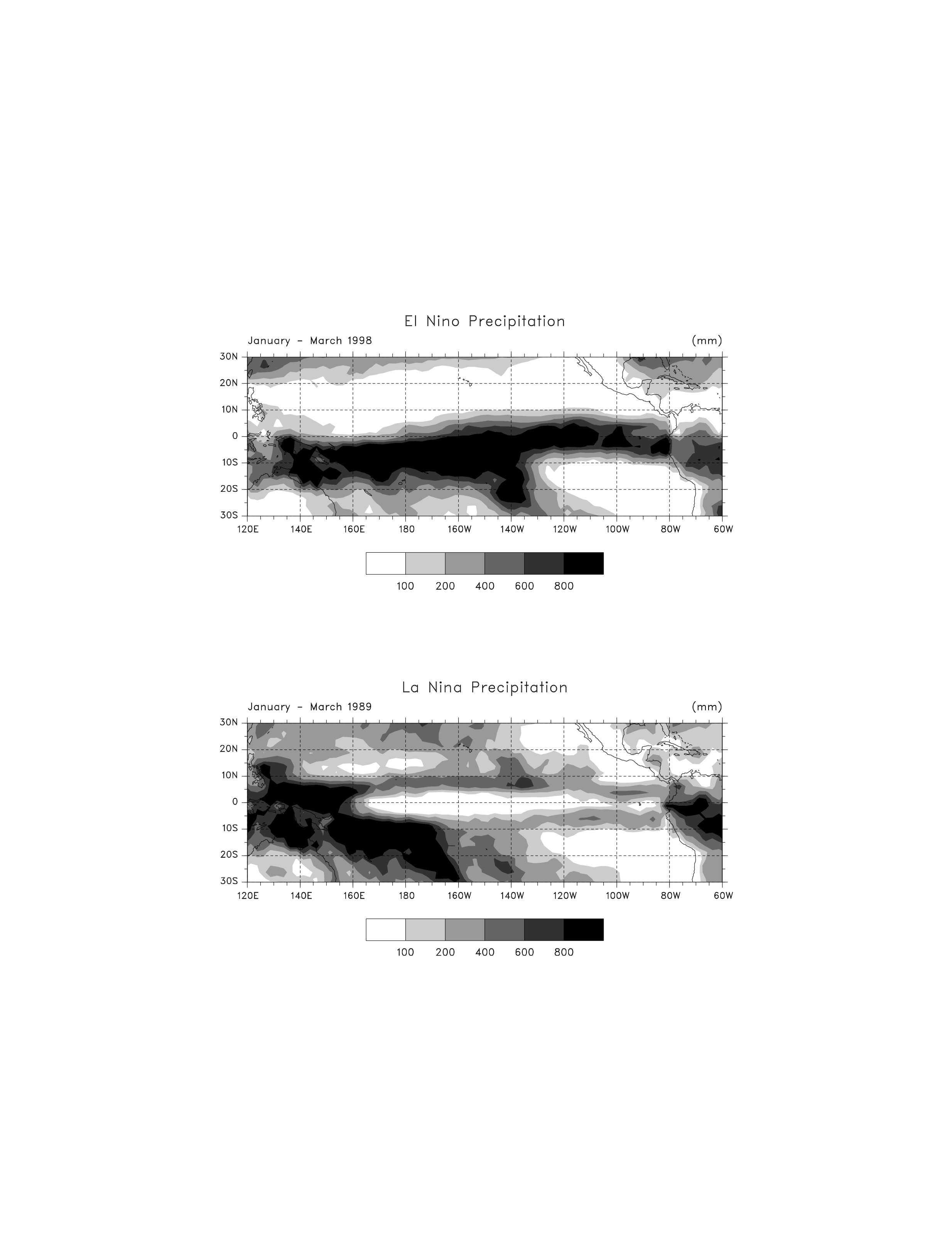 Figure 7.7
Ecological Climatology © 2008 G. Bonan
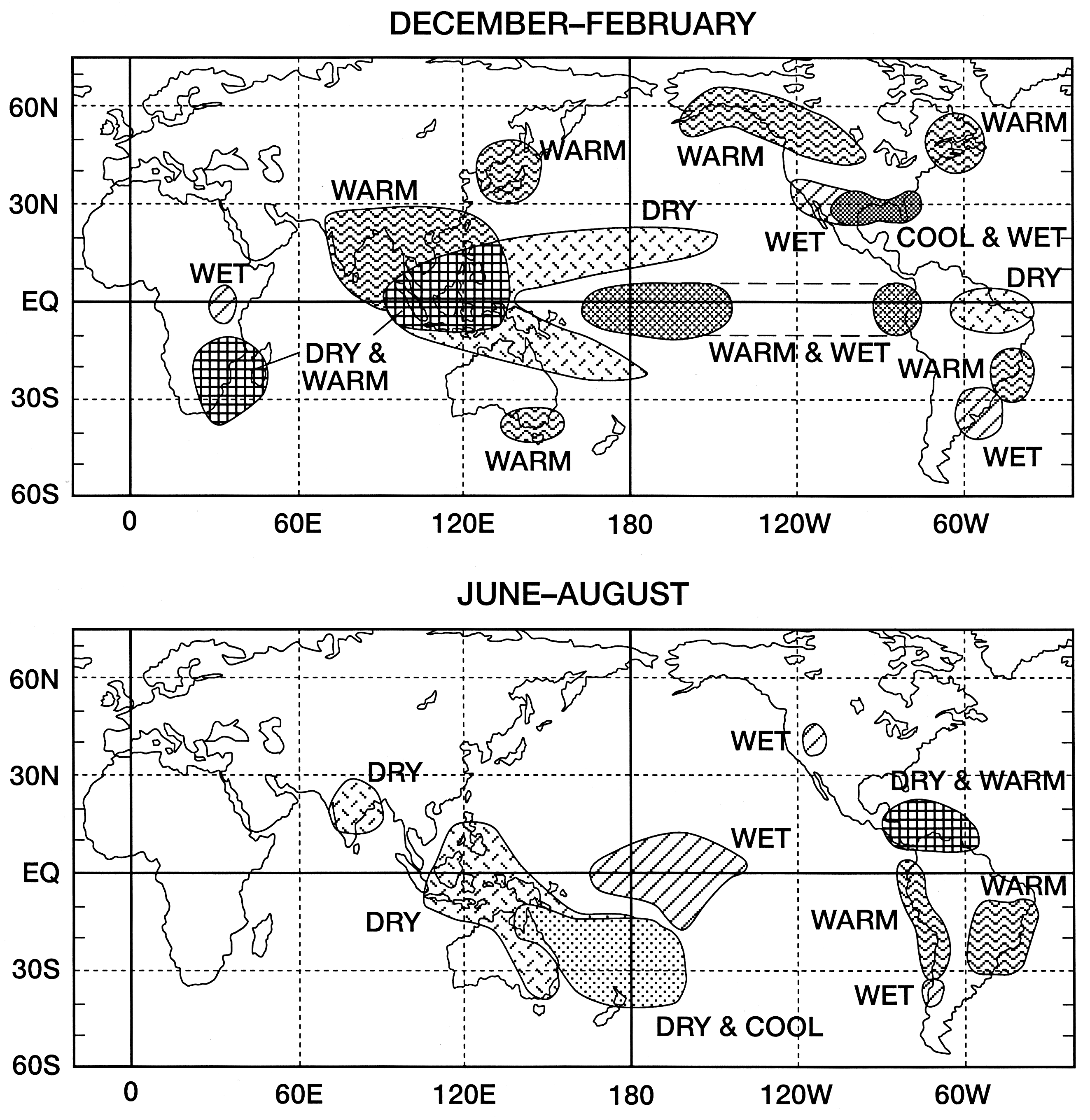 Figure 7.8
Ecological Climatology © 2008 G. Bonan
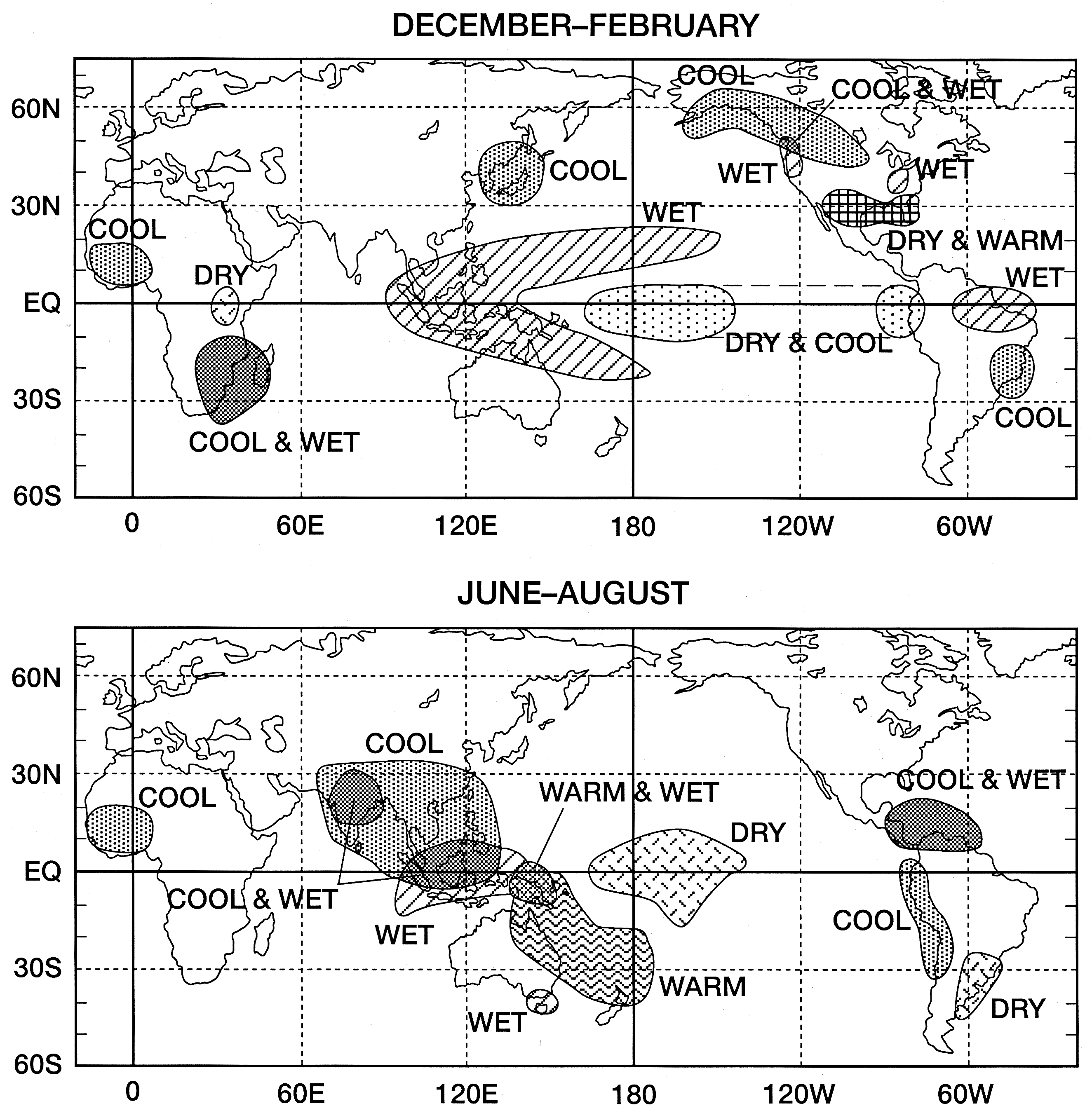 Figure 7.9
Ecological Climatology © 2008 G. Bonan
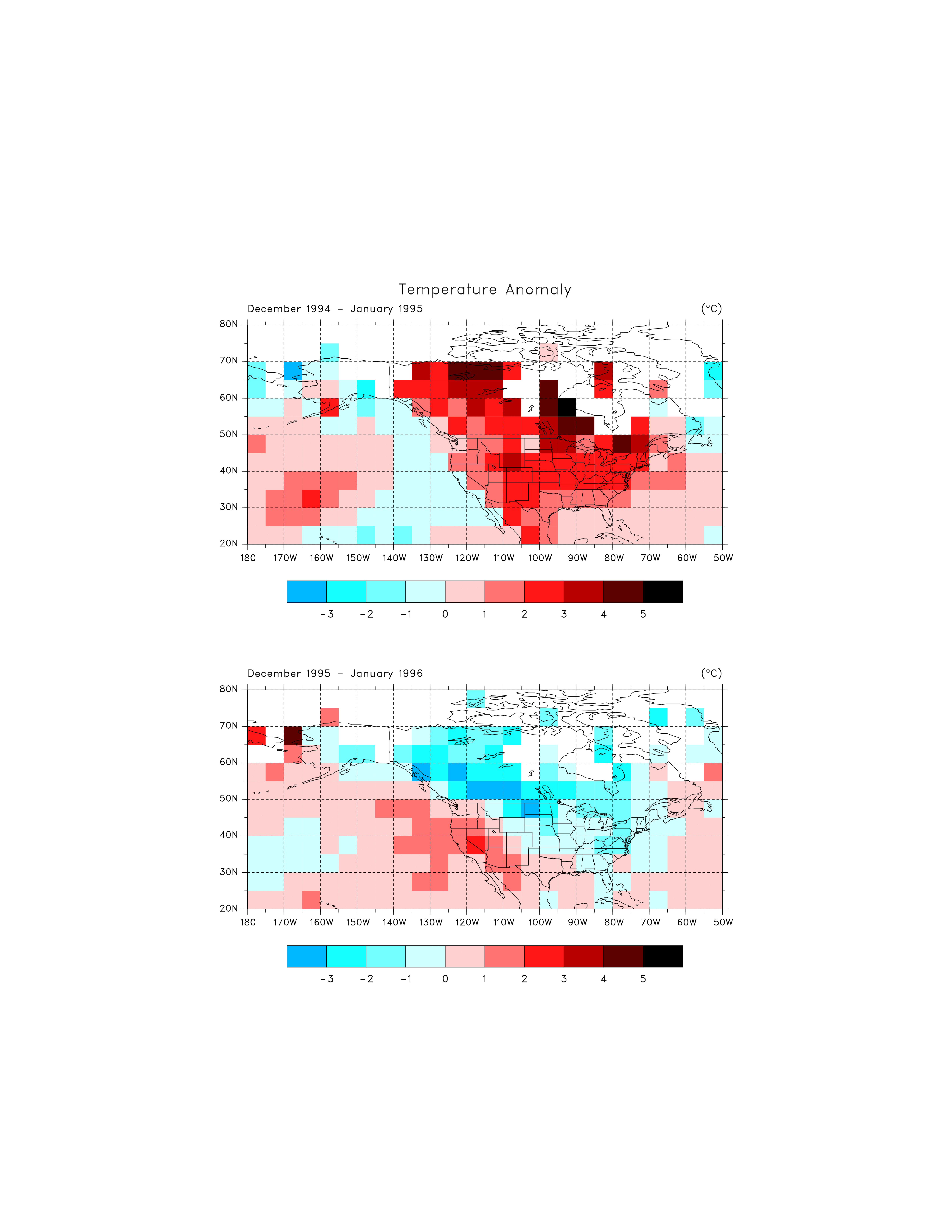 Figure 7.10
Ecological Climatology © 2008 G. Bonan
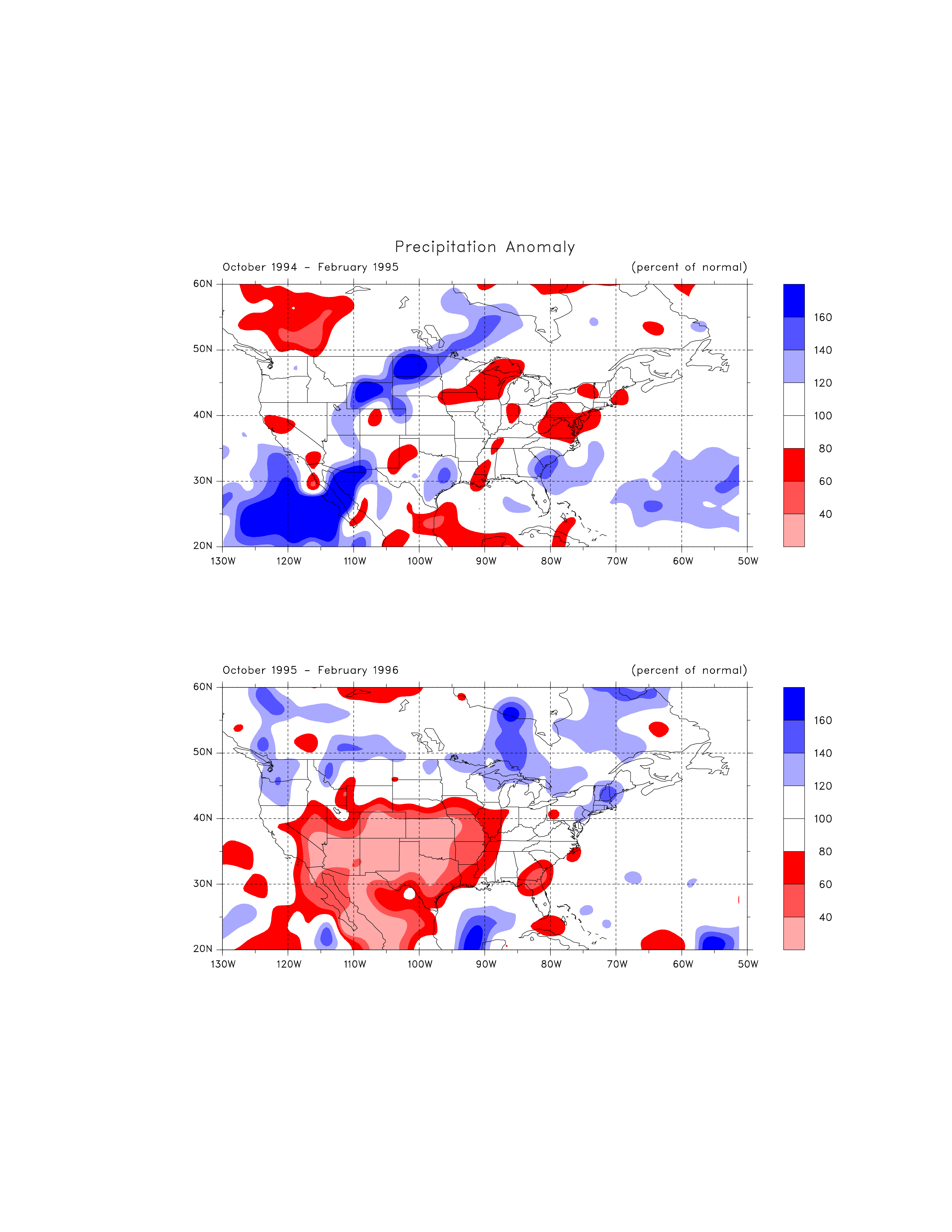 Figure 7.11
Ecological Climatology © 2008 G. Bonan
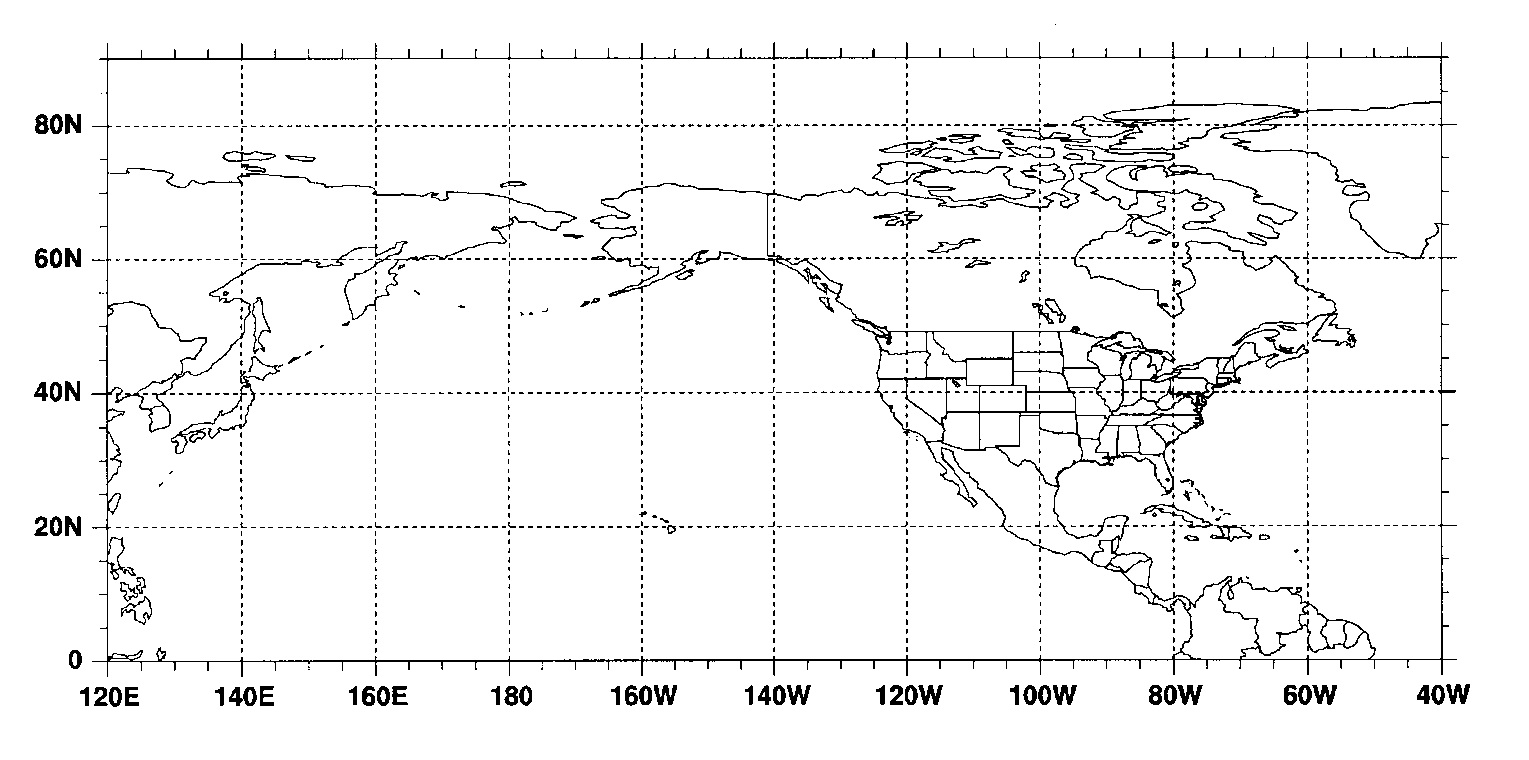 high pressure;
temperatures 
above normal
Polar jet stream 
north of normal 
blocks cold air
Low pressure
normal Pacific jet stream
normal Polar
jet stream
strong Pacific jet stream well
south of normal directs major
storms and moisture into the
Southwest
persistent low
pressure; record
rains and floods
above normal temperatures in tropical Pacific
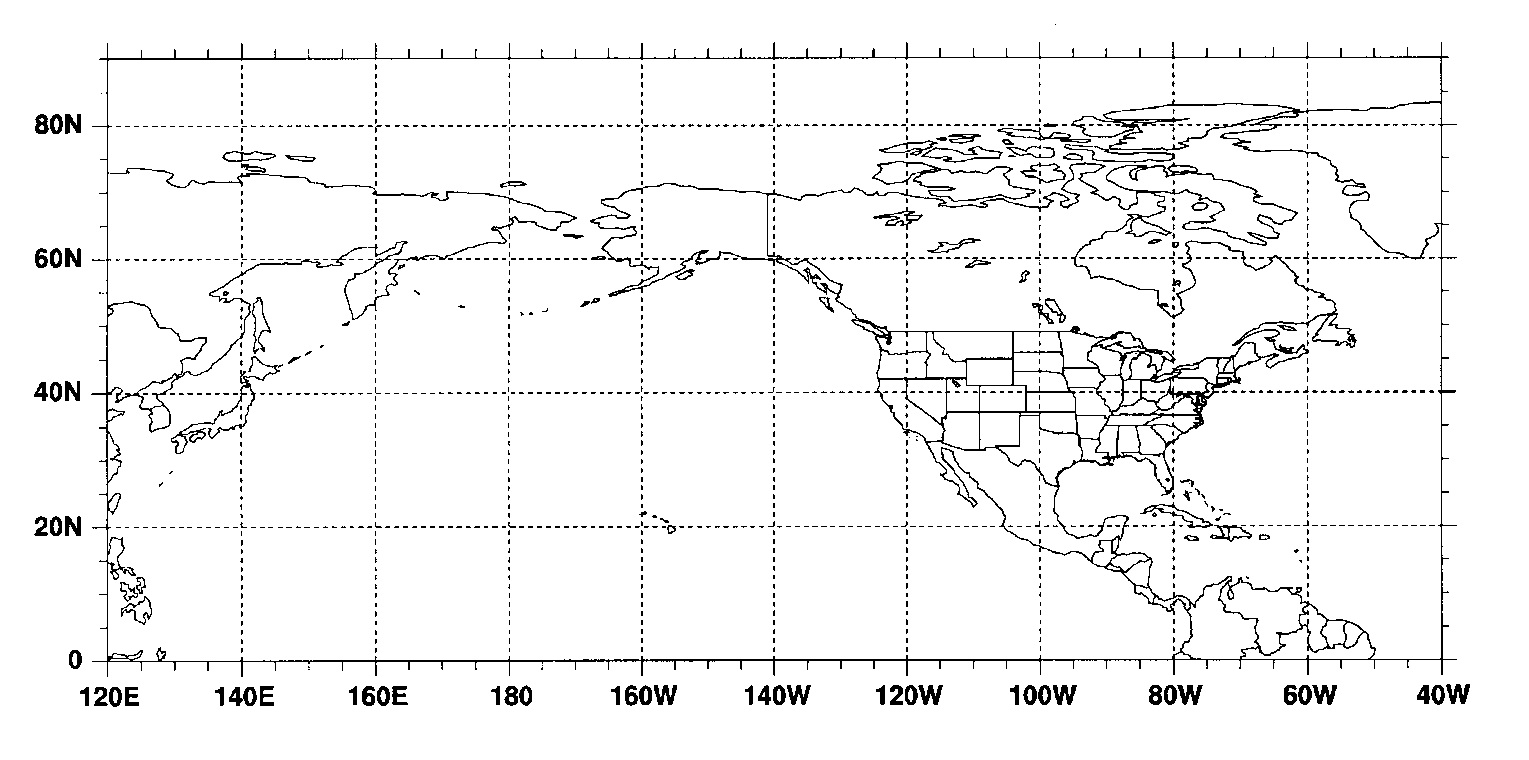 variable Polar jet stream strengthens
and shifts south of normal at times,
producing frequent cold and storms
High 
pressure
variable Pacific jet stream strengthens
markedly toward the Pacific Northwest
at times, directing major storms into
the region
low pressure area;
heavy rains and floods
persistent high pressure 
area;very dry and warm
below normal temperatures in tropical Pacific
Figure 7.12
Ecological Climatology © 2008 G. Bonan
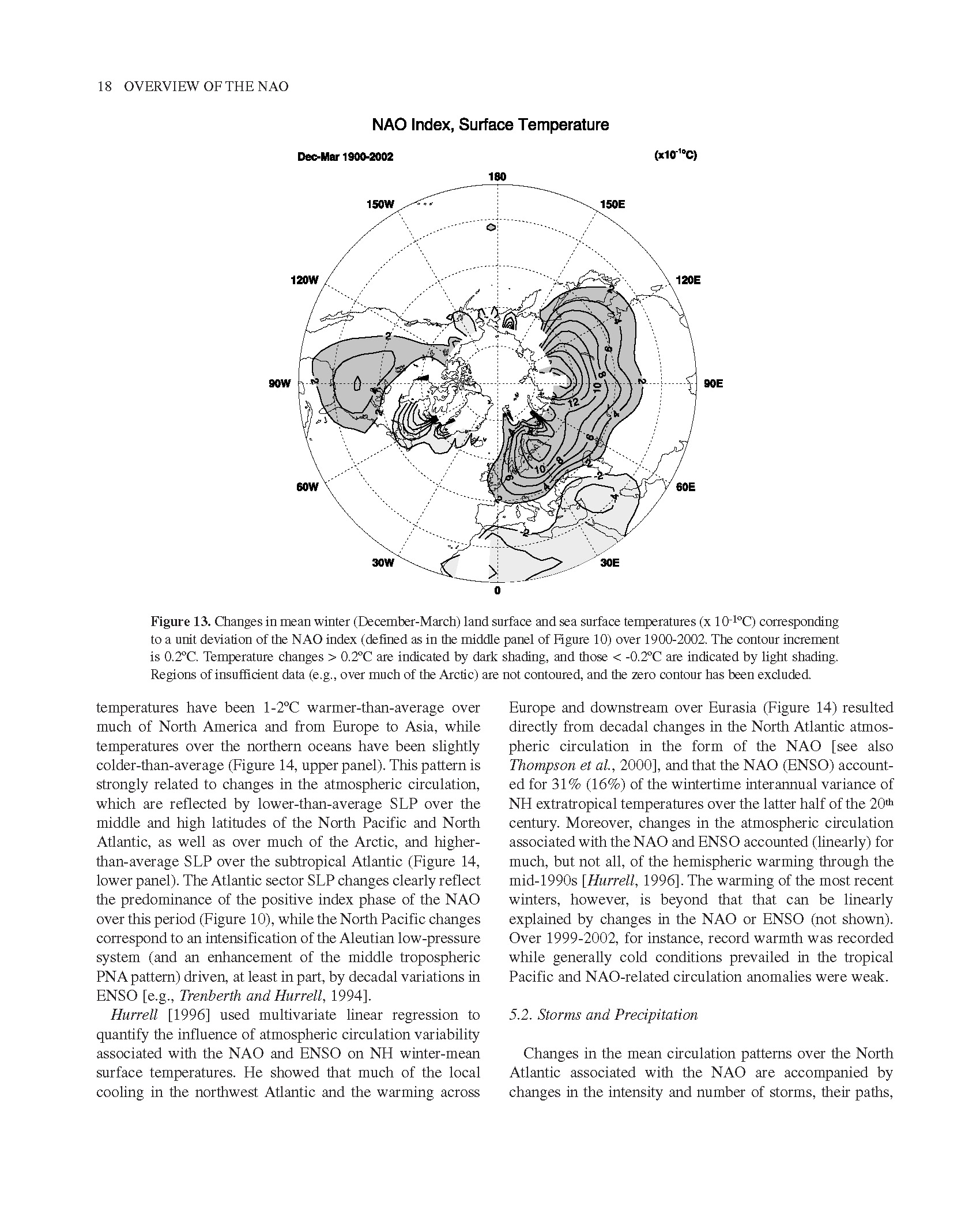 (0.1 C)
Figure 7.13
Ecological Climatology © 2008 G. Bonan
Evaporation - Precipitation
(mm day-1)
80N
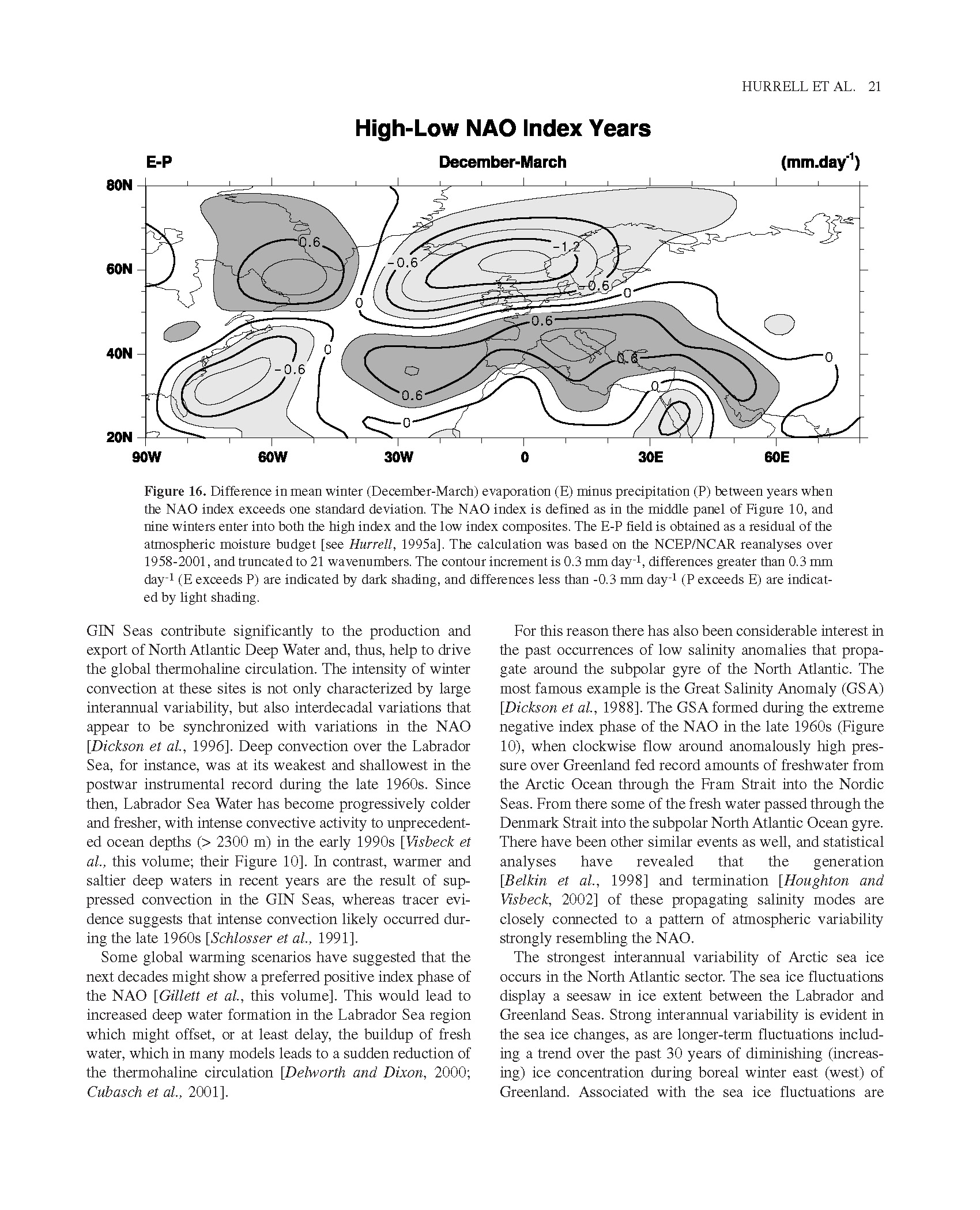 60N
40N
20N
90W
60W
30W
0
30E
60E
Figure 7.14
Ecological Climatology © 2008 G. Bonan
6
4
2
NAO index
0
-2
-4
-6
1860
1880
1900
1920
1940
1960
1980
2000
Figure 7.15
Ecological Climatology © 2008 G. Bonan